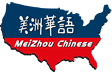 美洲華語第三冊
第七課第二週(繁)
猜
字
遊
戲
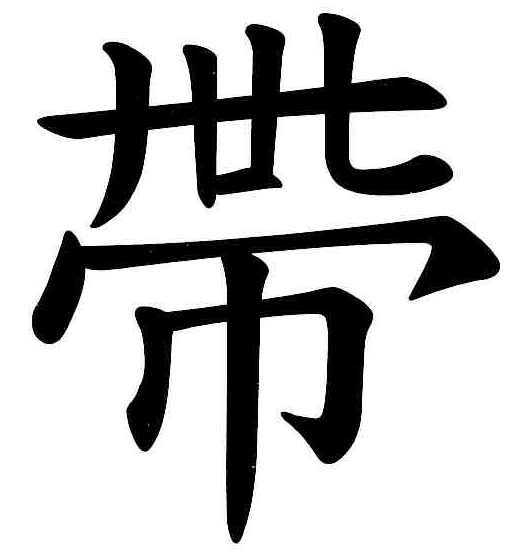 猜
字
遊
戲
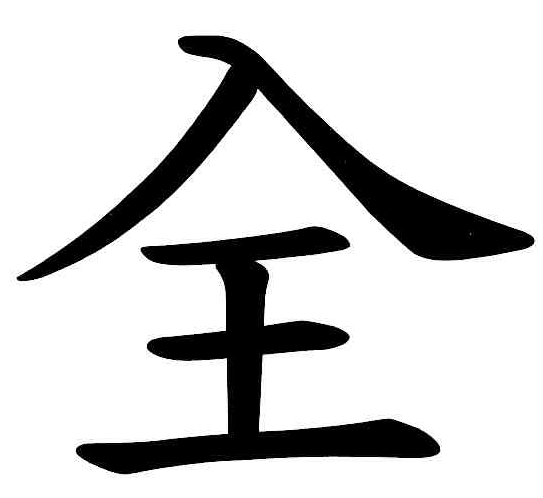 猜
字
遊
戲
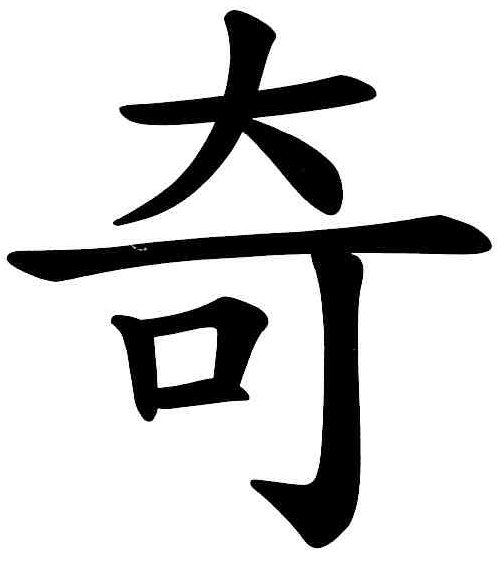 猜
字
遊
戲
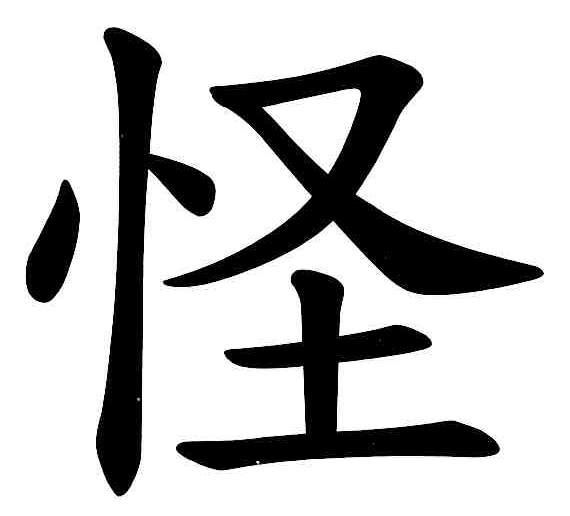 猜
字
遊
戲
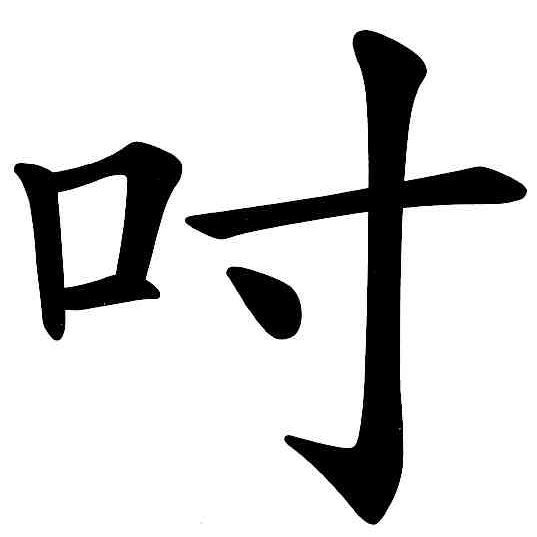 猜
字
遊
戲
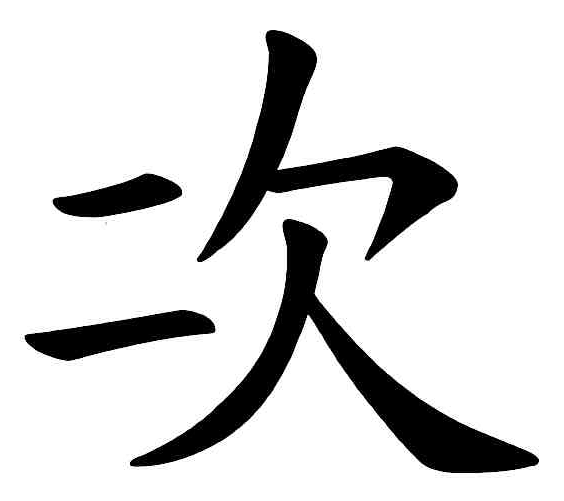 猜
字
遊
戲
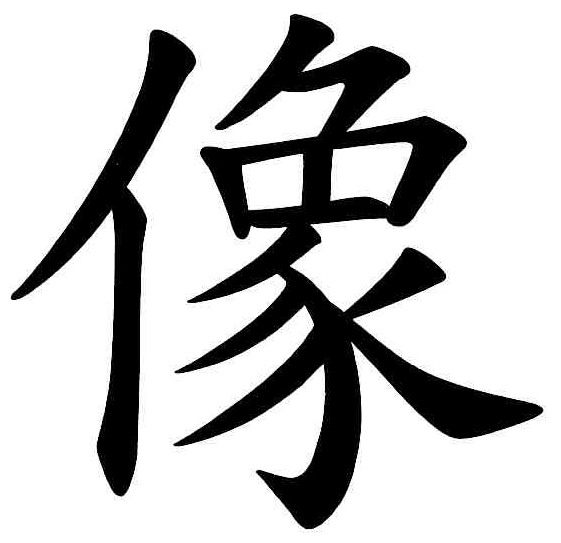 連連看
全部都對
不安全
皮帶
安全帶
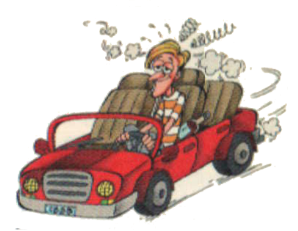 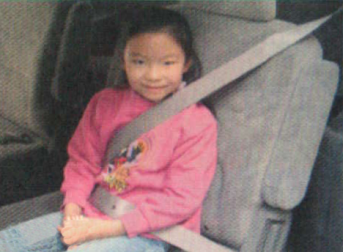 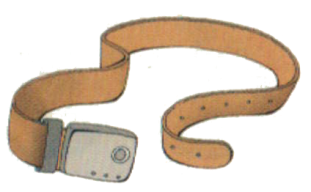 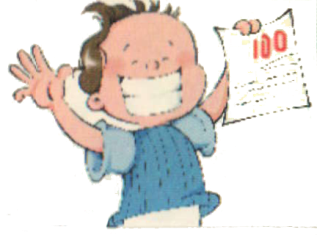 1                      2                         3                           4
連連看
跳三次
長得很像
怪獸
他很好奇
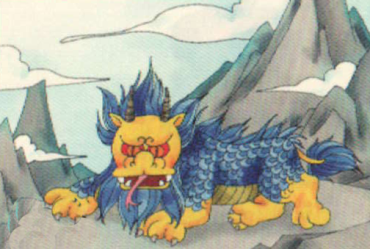 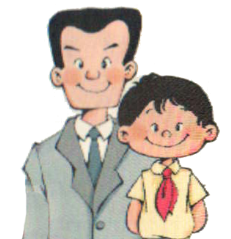 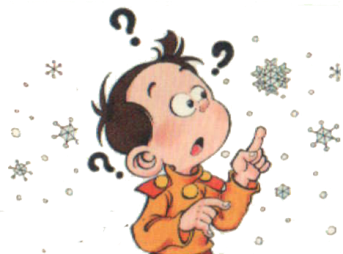 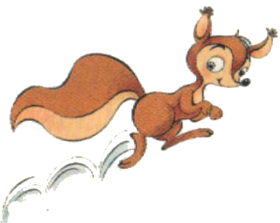 1                      2                    3                              4
填空
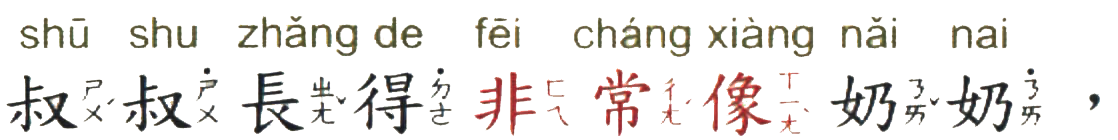 ? ? ?
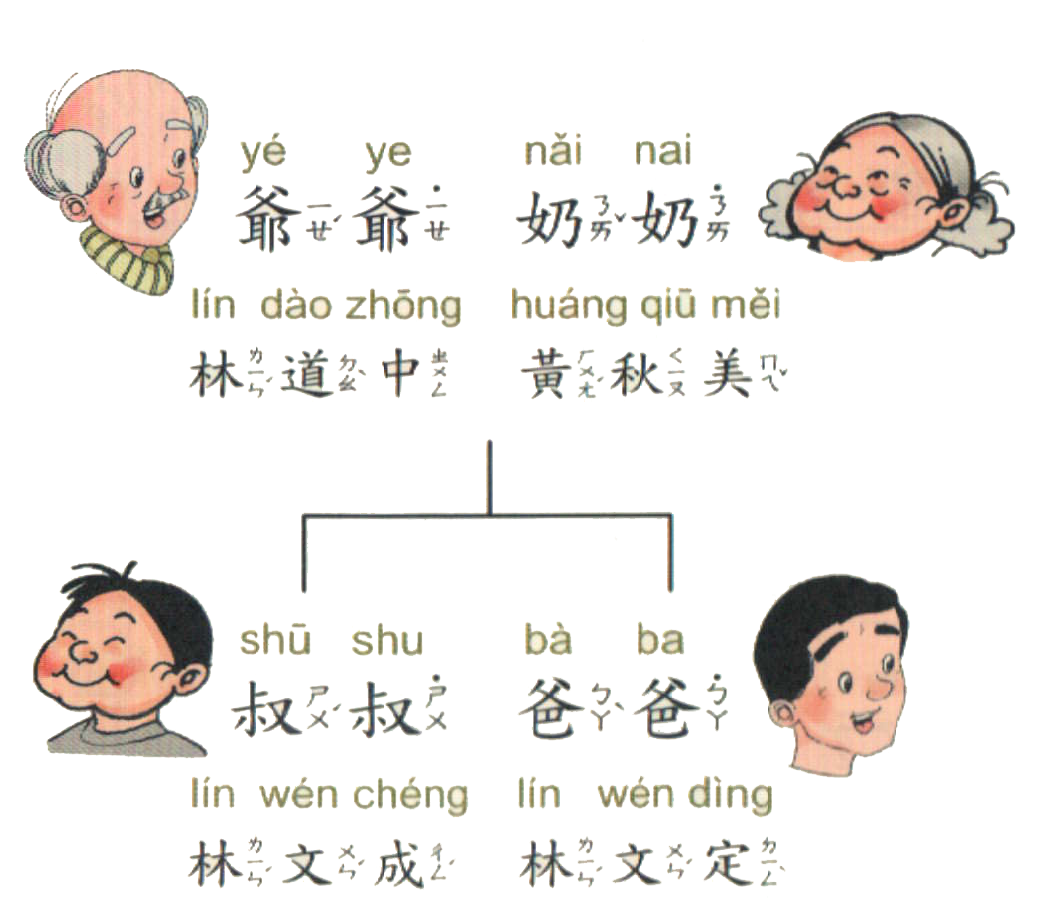 ? ?
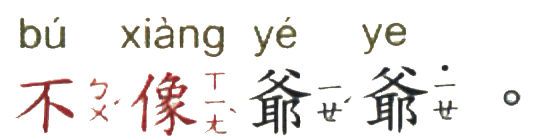 重組
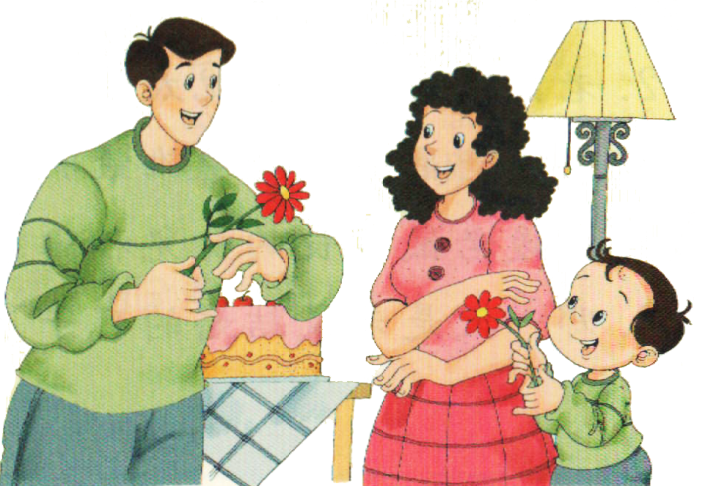 快樂。
媽媽說
*爸爸
生日
跟